Year 12 Parents’ Information Evening
Email: sixthform@strobertofnewminster.co.uk
@StRobertsVIform
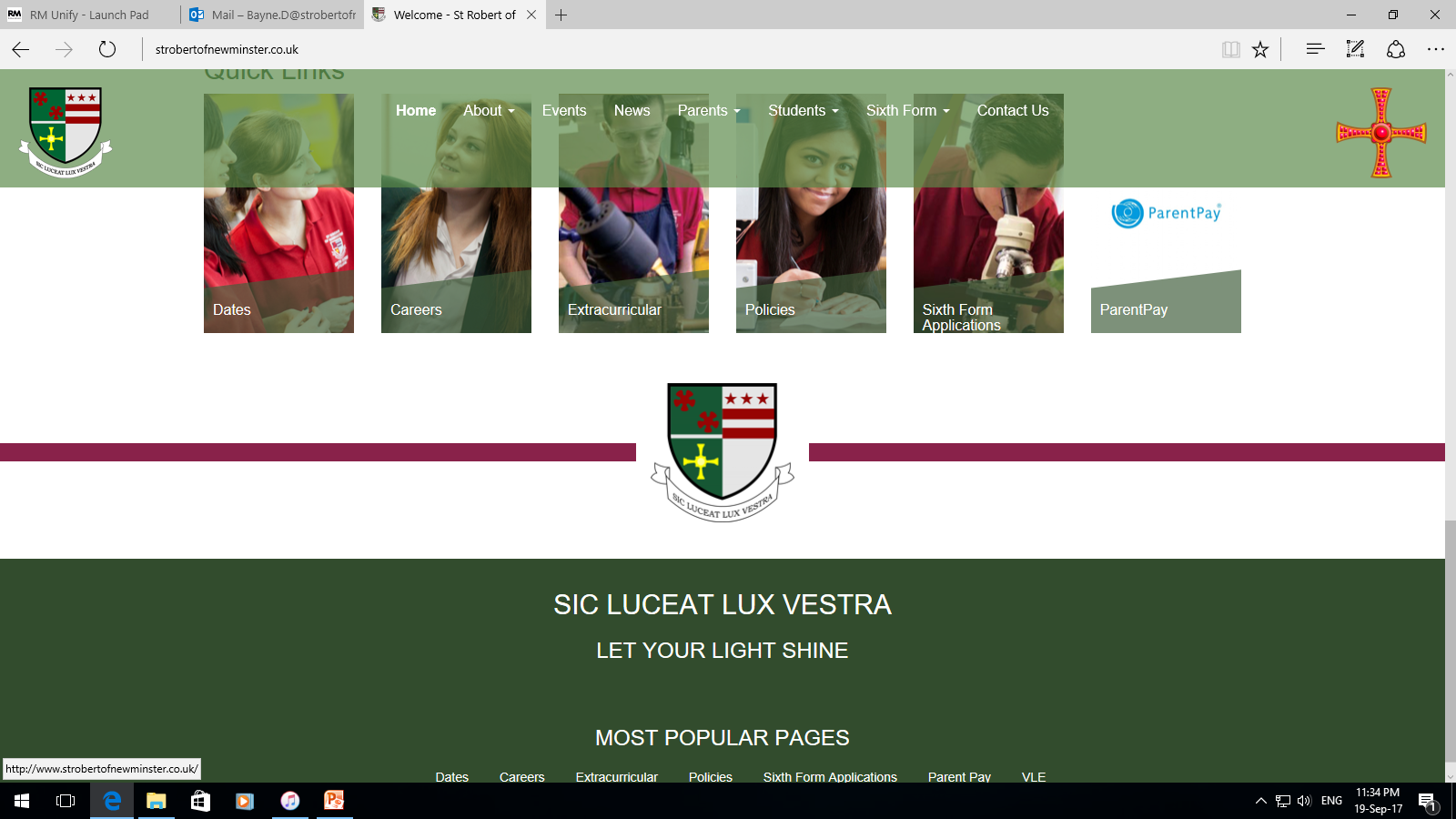 Outline
6th Form Team
Destinations 
Student App
Key Dates
Key Issues
Opportunities
Mentoring
University Visits and UCAS
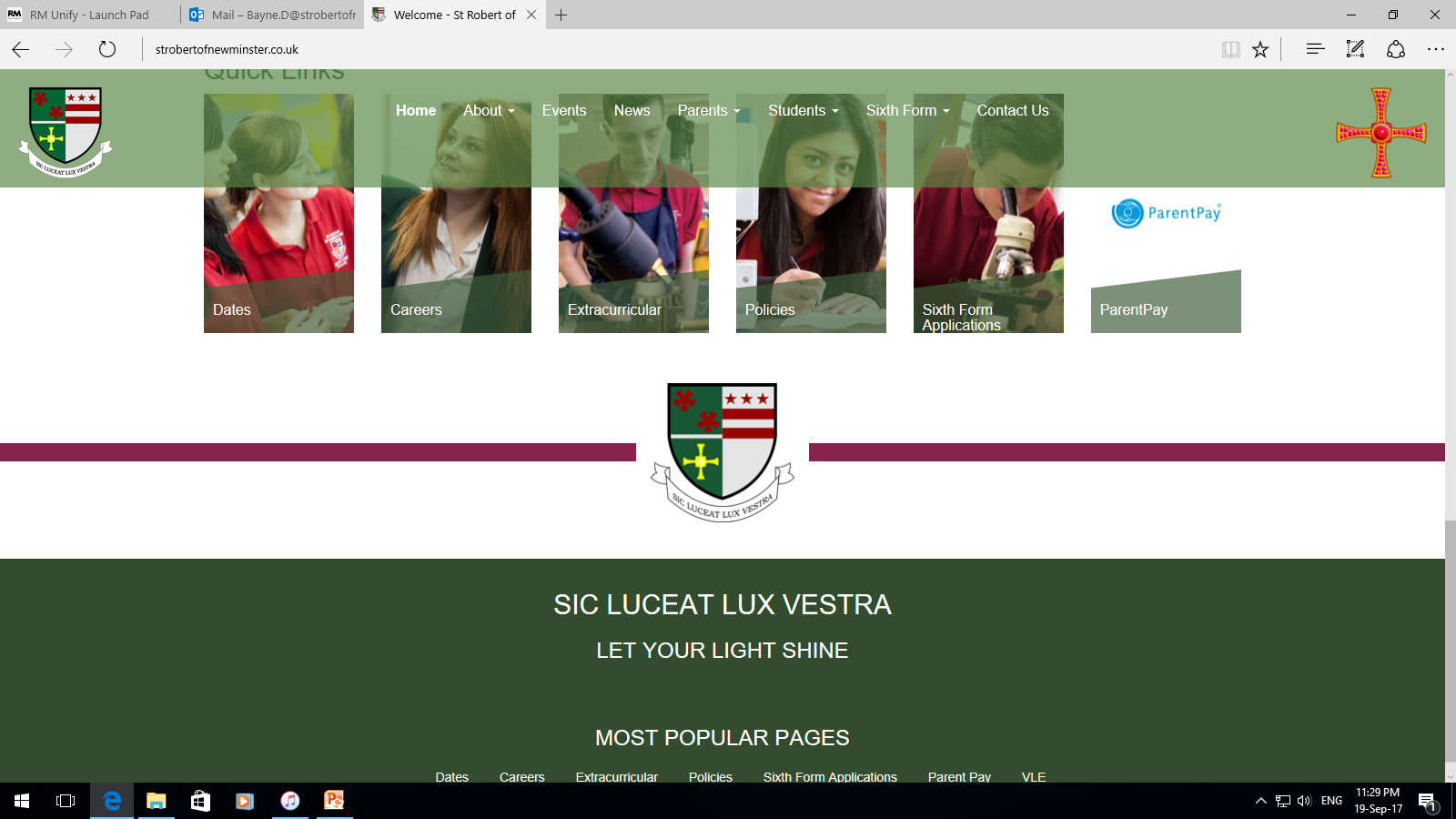 Destinations
145 students to university
Cambridge 
Maryam Ahmed – History
Megan Robinson - Music
Oxford
Emmet O’Leary – History
Isabelle Saint - Chemistry
Medicine 
Emily Ingham – Leeds
Lesedi Mphisa - Manchester
37% going to Russell Group universities
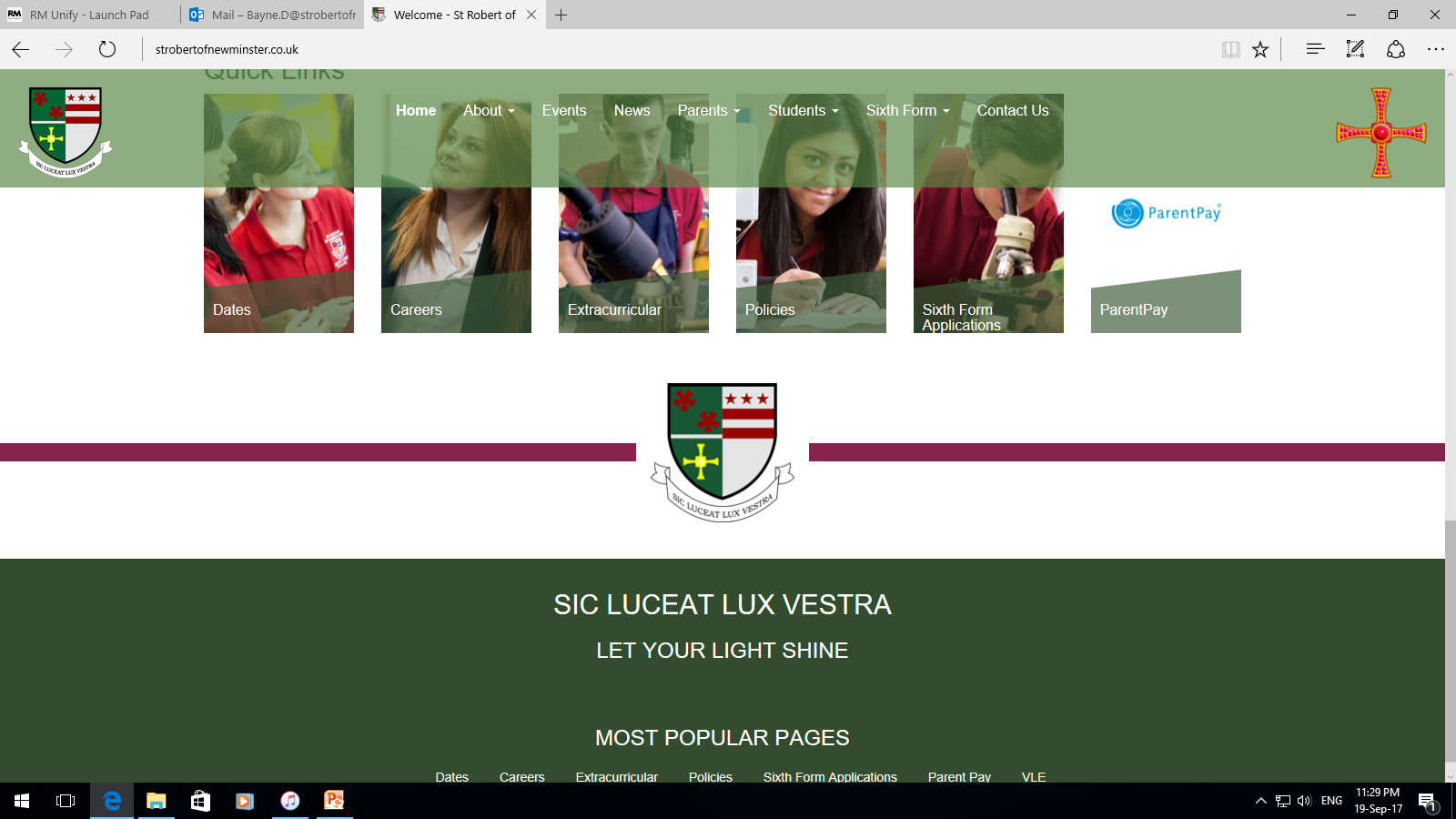 Areas of study
58 areas of study
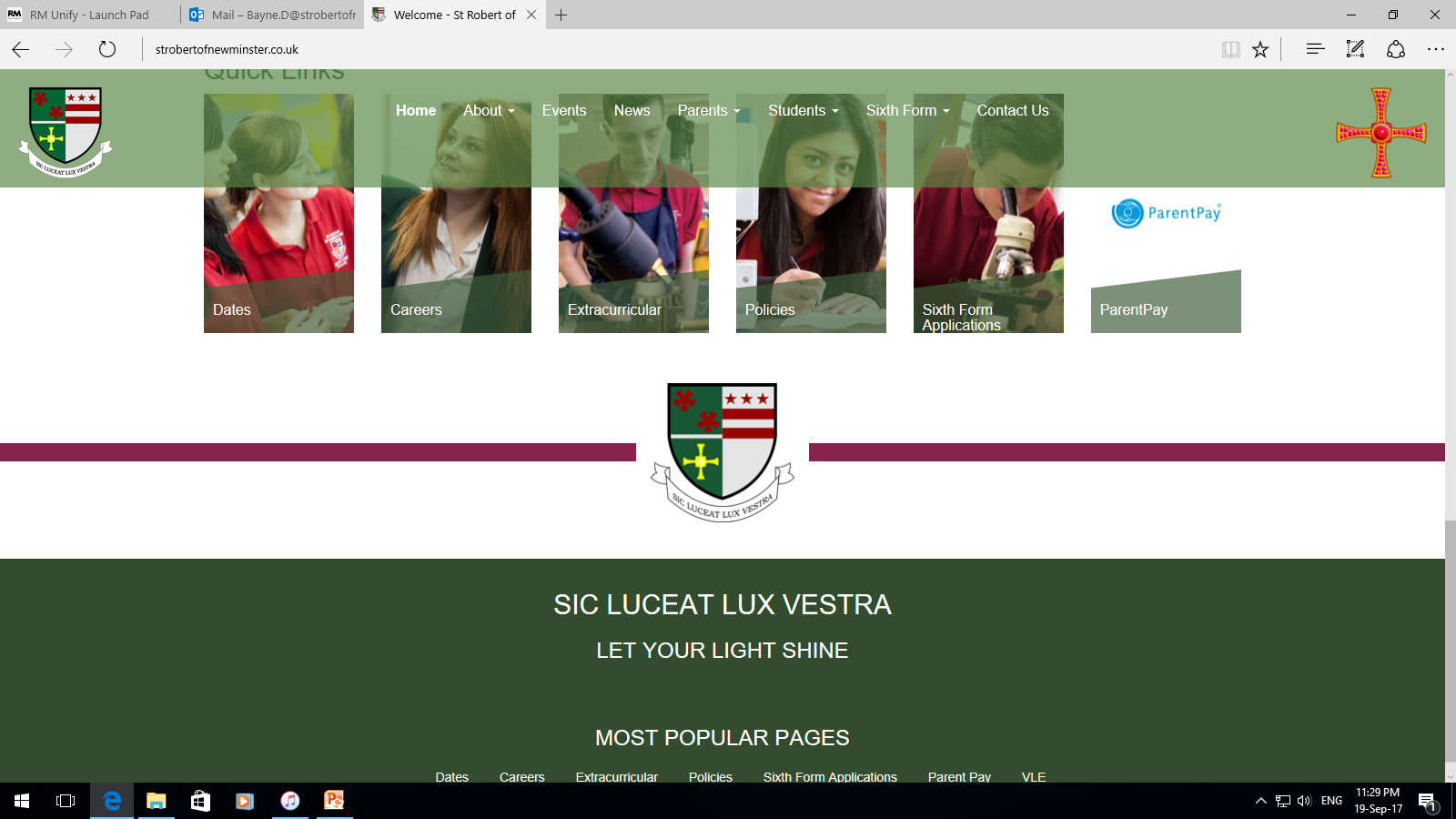 Places
32 Institutions
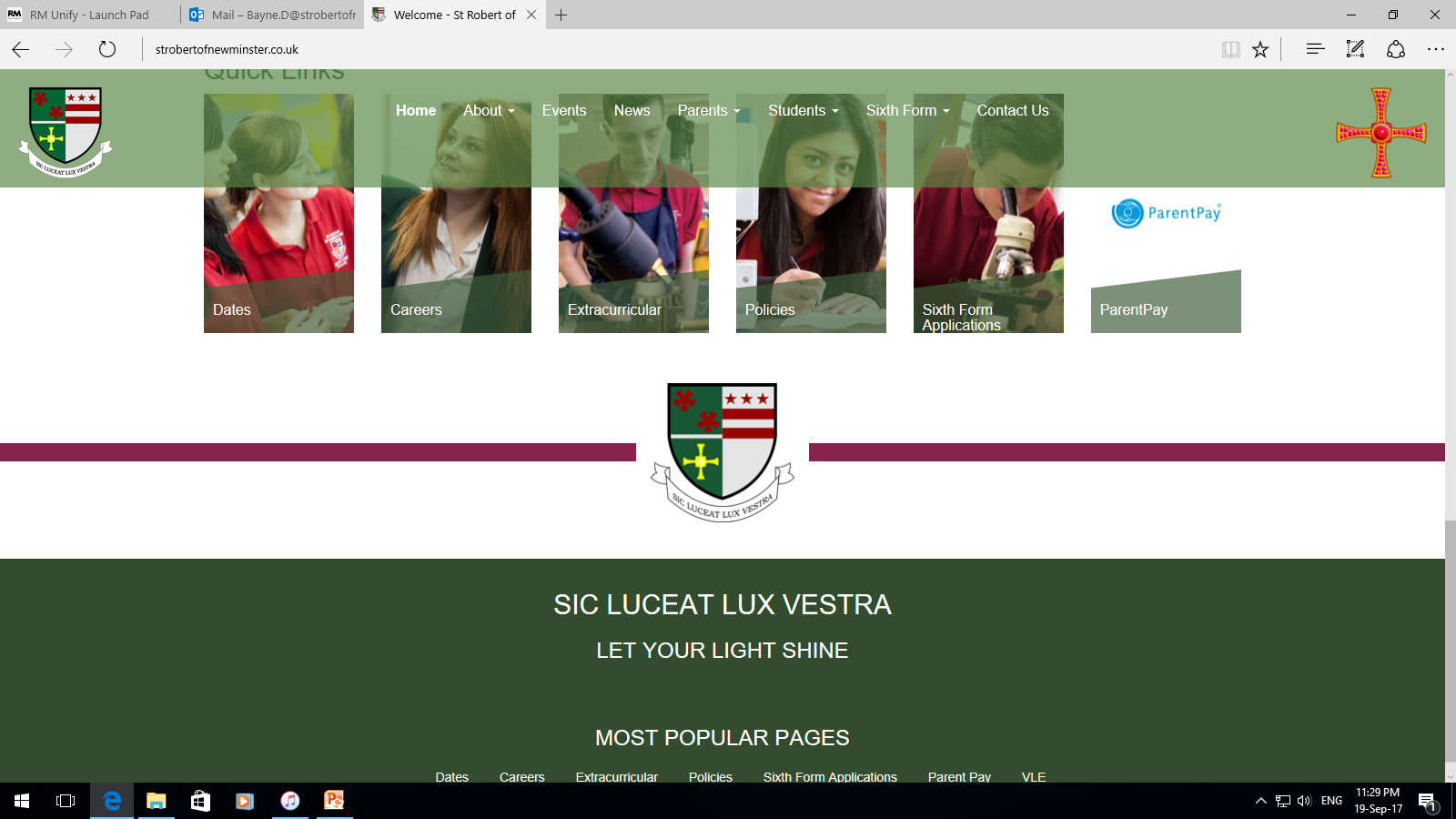 Autumn Term
Baseline Test: 			23rd September

Grade Collection: 		11th October

Baseline to Parents:		16th October

Half Term:  			28th Oct – 1st Nov

End of Term: 			20th December
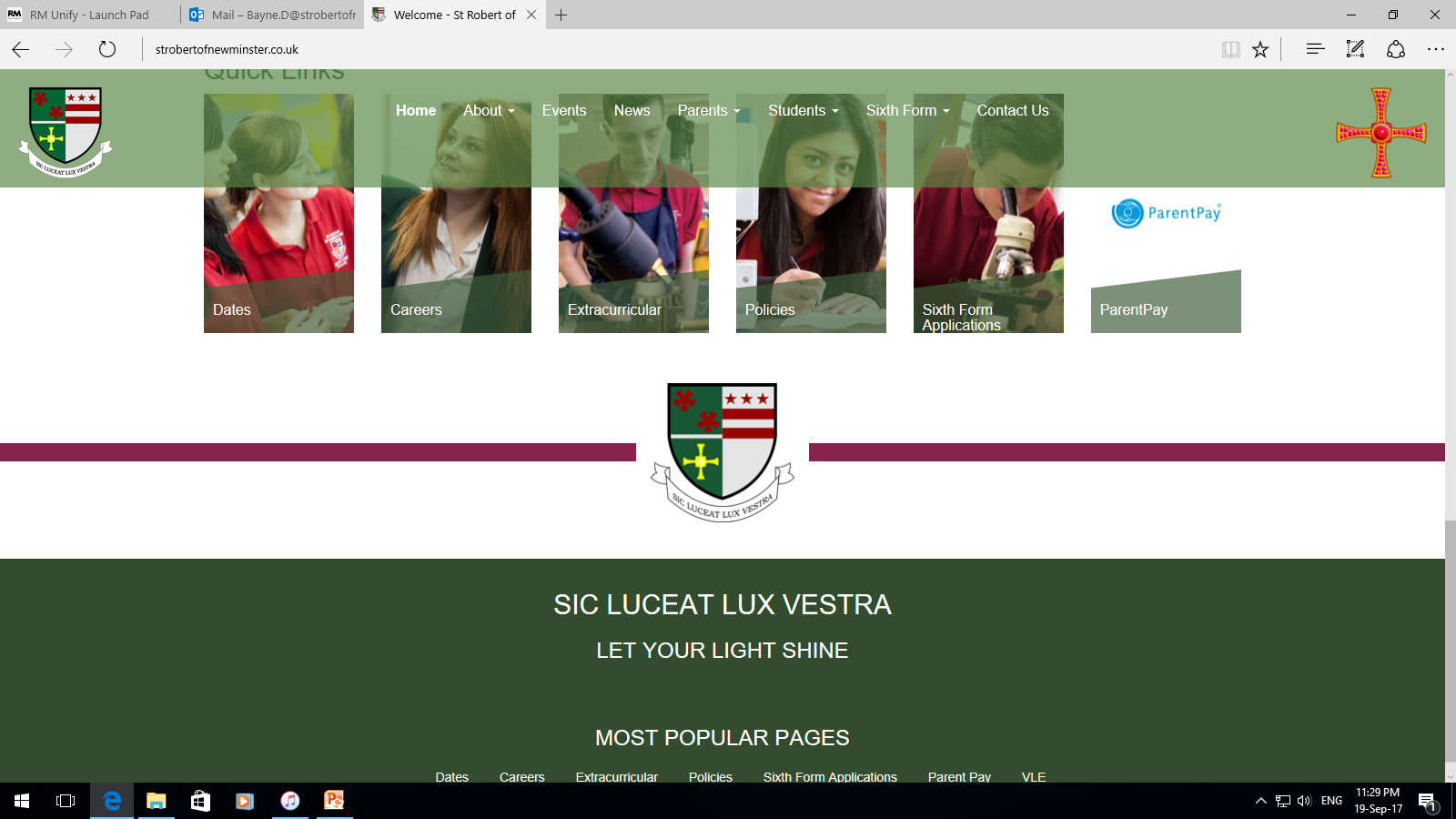 Spring Term
Year 12 Assessment Week: 	13th January 
Grade Collection:		6th February
 Half Term: 			17th – 21st  February
Year 12 Parent Evening: 	26th February
INSET Day: 			18th March
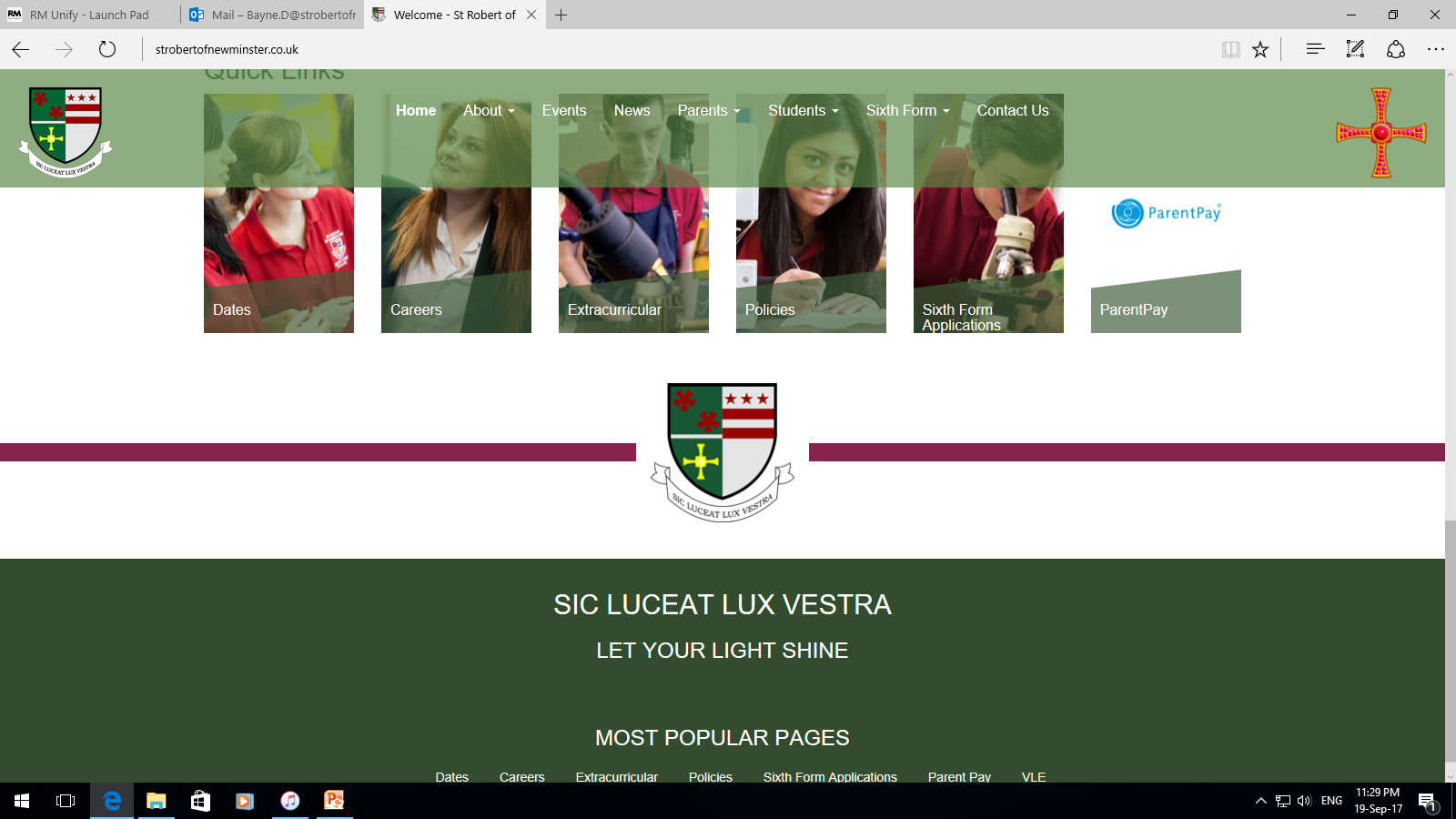 Summer Term
Easter Holidays: 			6th – 17th April
Grade Collection:		24th April
Full Report to Parents:		1st May
Half Term: 			25th May – 29th May
Year 12 Exams: 			8th June
Exam Resits:			22nd June
Year 12 Exam Resit Week: 	24th June
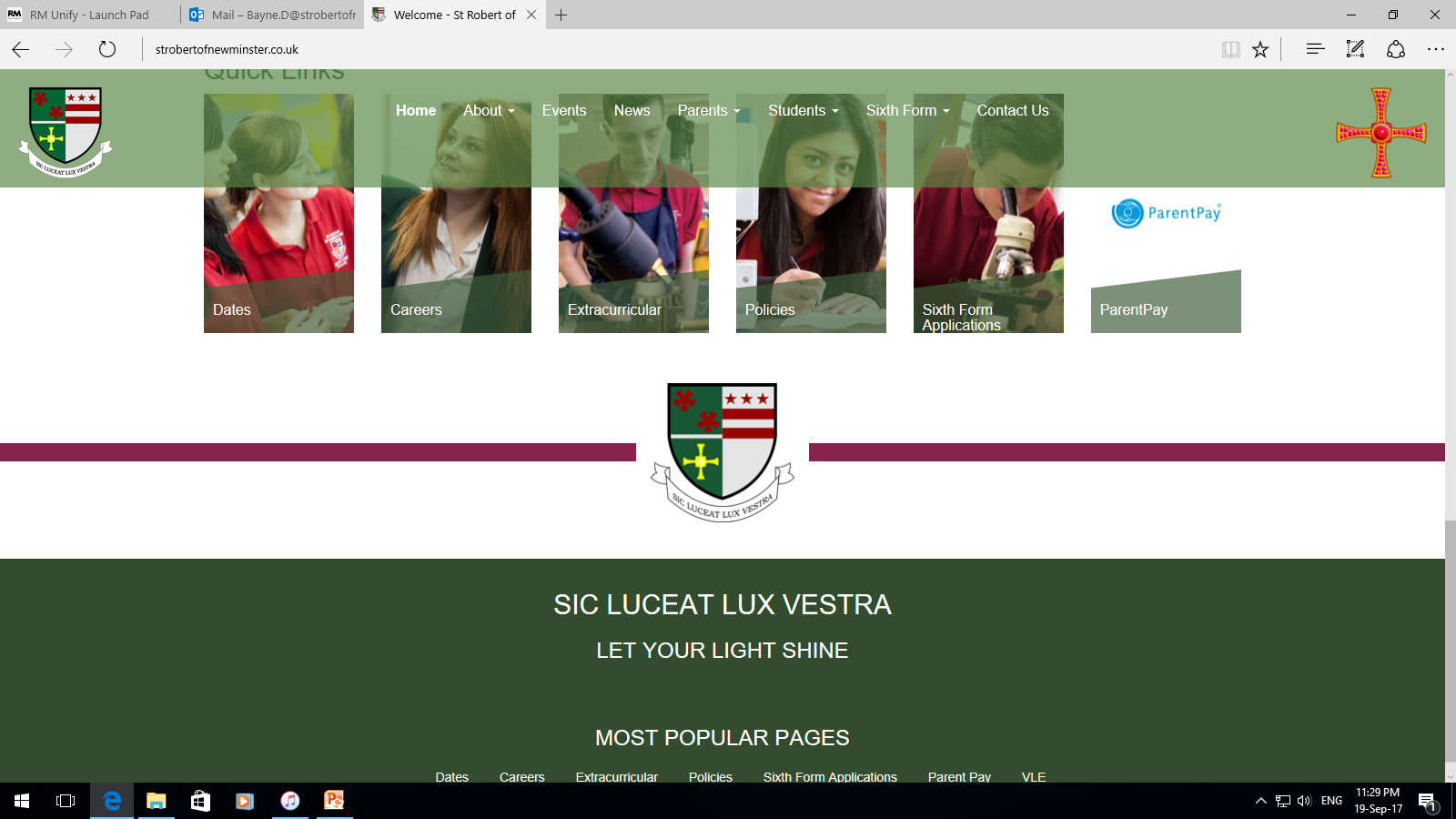 Summer Term
INSET Day: 				26th June
University Visits: 			June and July
Grade Report to Parents: 		10th July
Work Experience: 			13th July 
Term ends: 				17th July
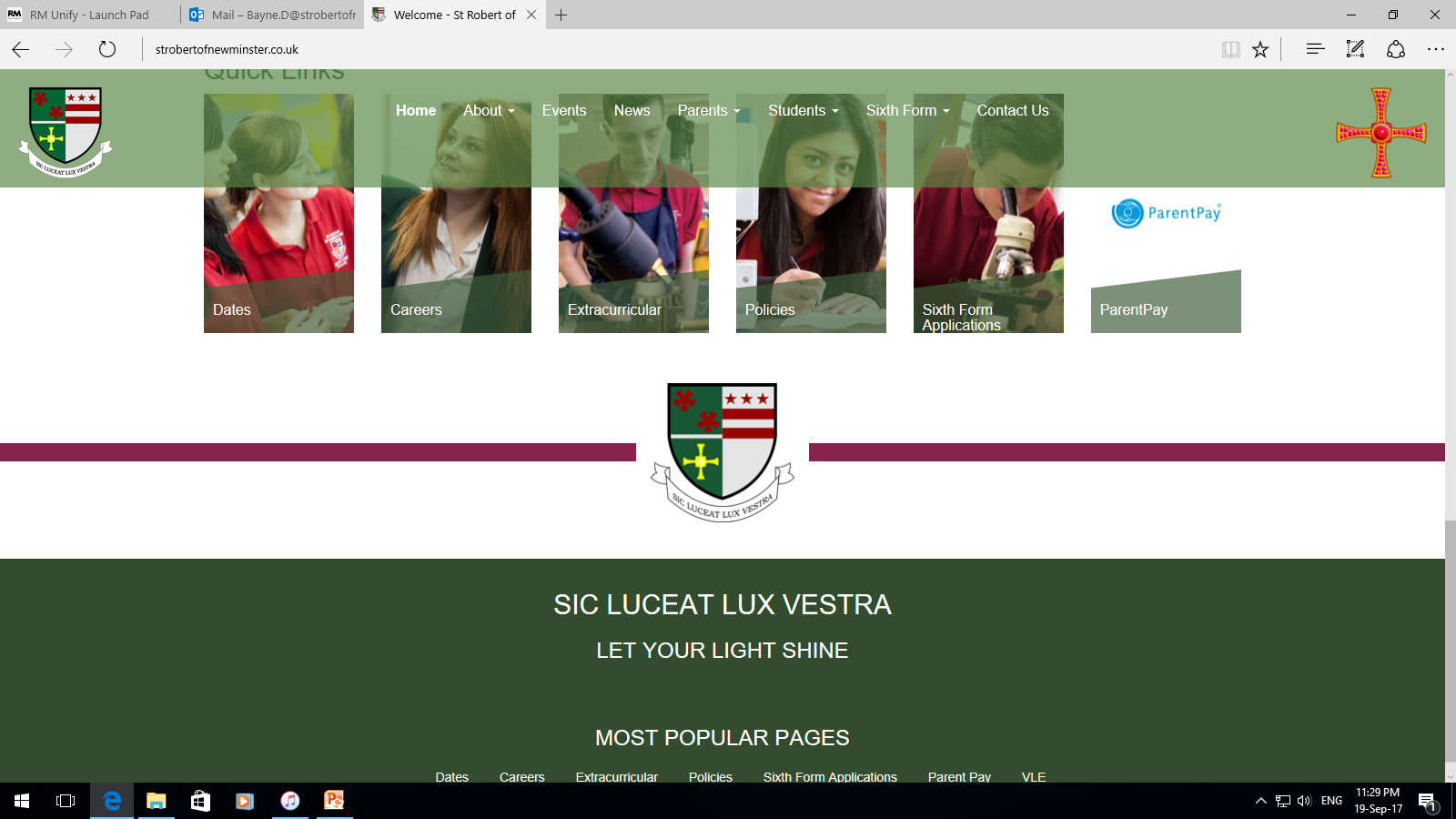 Key Issues
Attendance – 
Leave of absence forms
Unexplained absence
Punctuality
Truancy (Internal)
Uniform
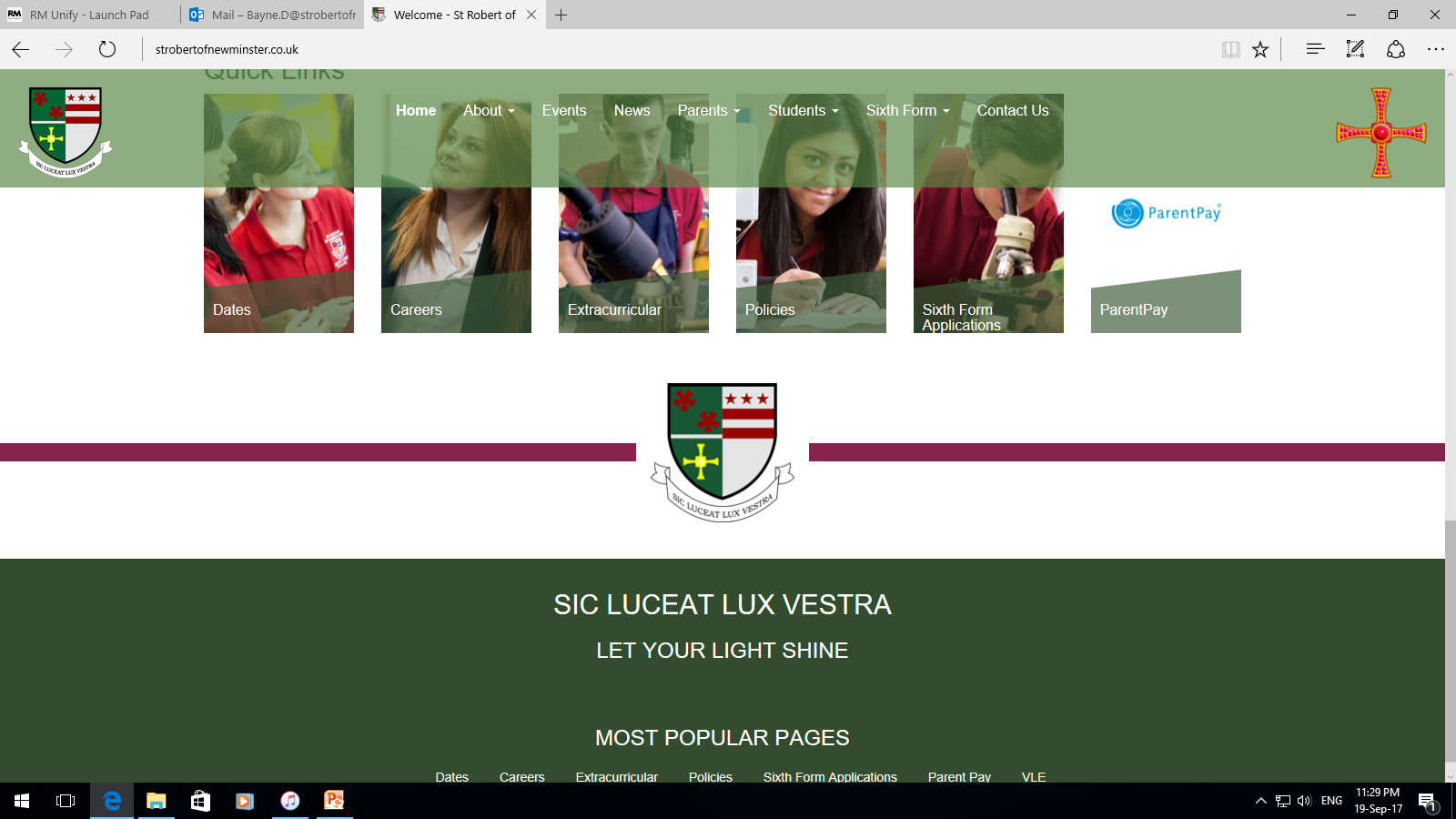 Behaviour
Attitude 
 Coursework/Homework  
 Suspicious Absence 
 Uniform
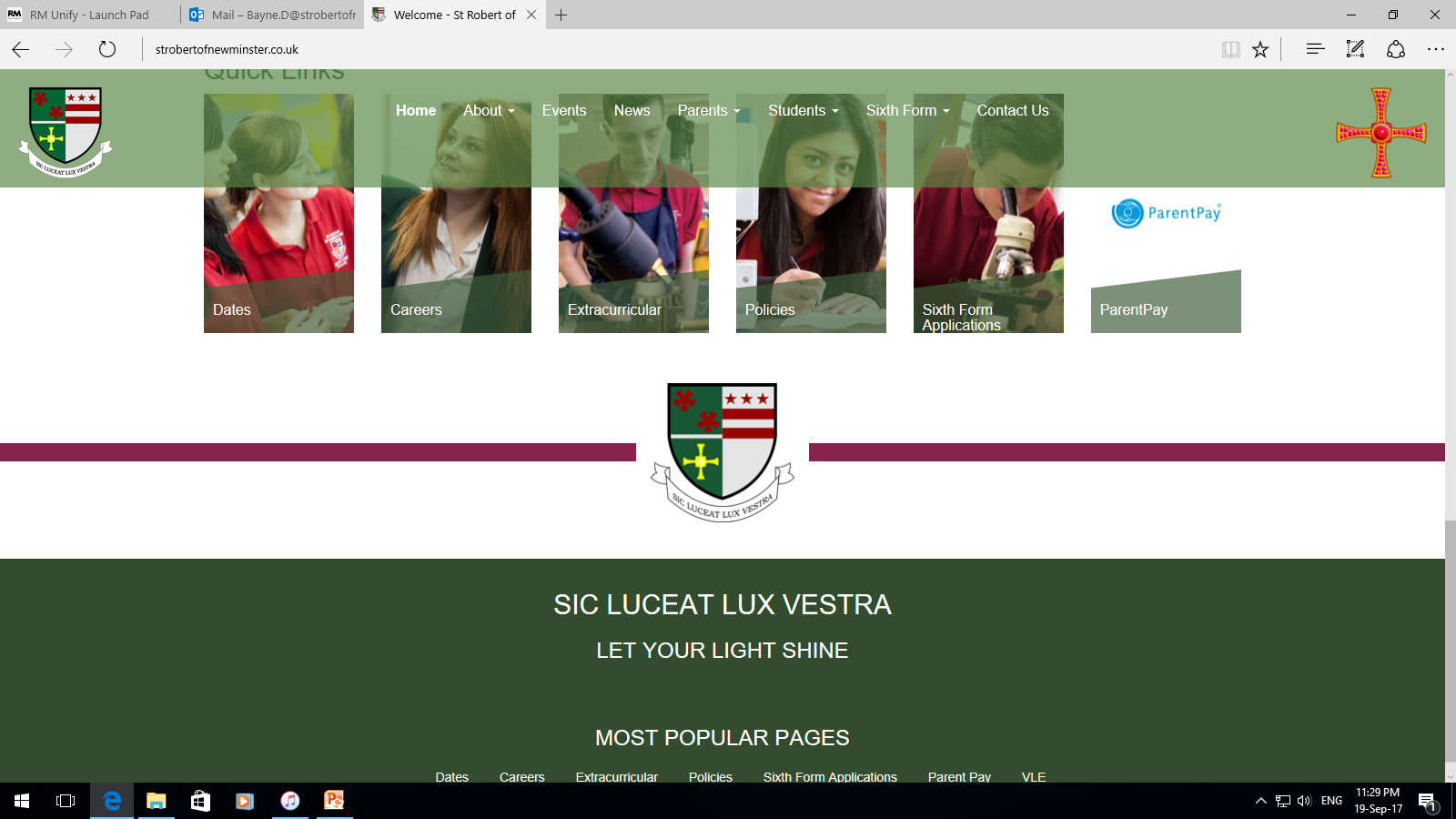 Achievements
Independent Working 
 Research Skills 
 Contribution
 Progress
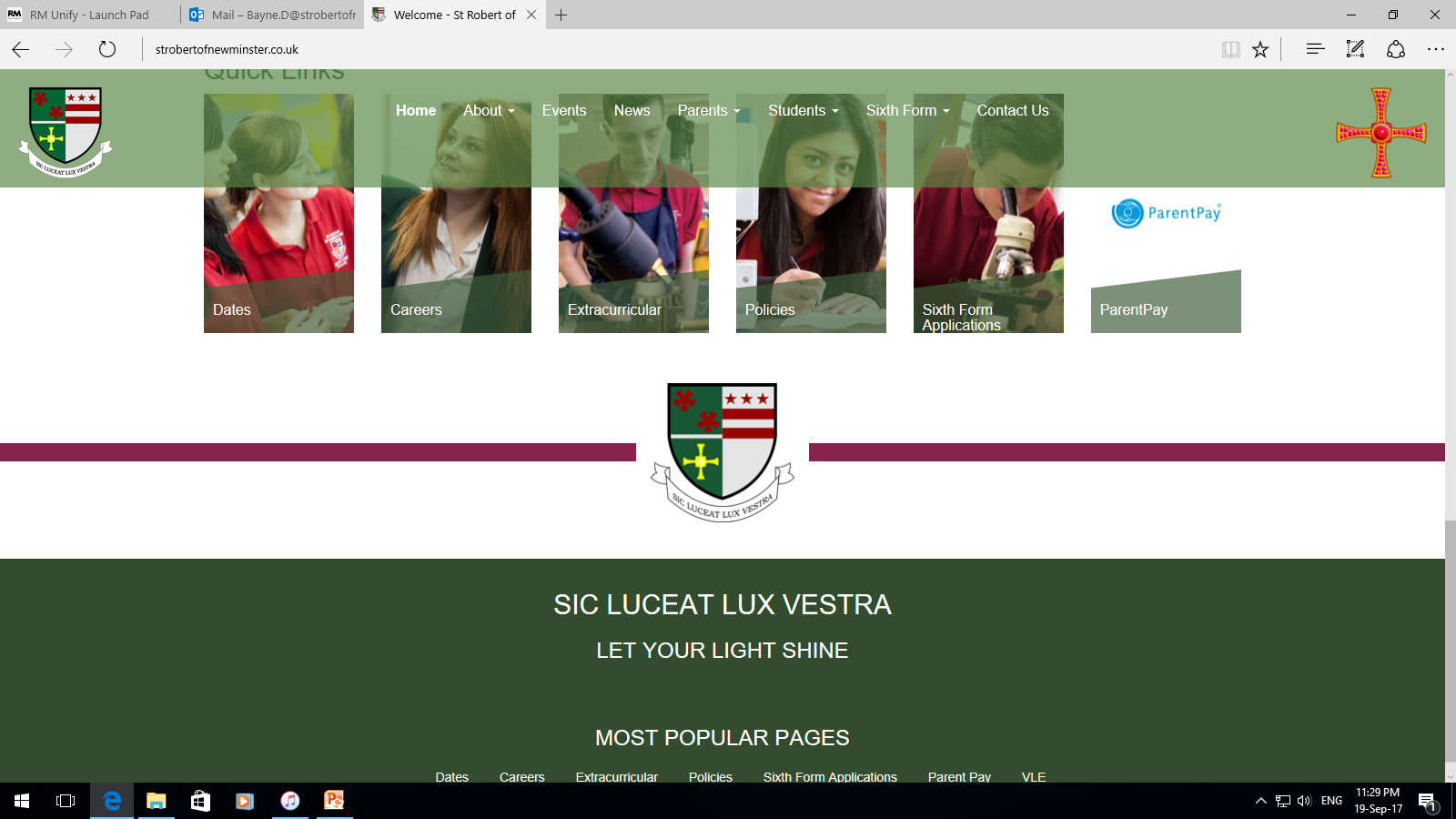 Uniform
Red Sixth Form polo shirt or rugby shirt with badge
Plain black Sixth Form cardigan, jumper or hoody.
Black shoes.
Plain black smart trousers.
Plain black skirt.
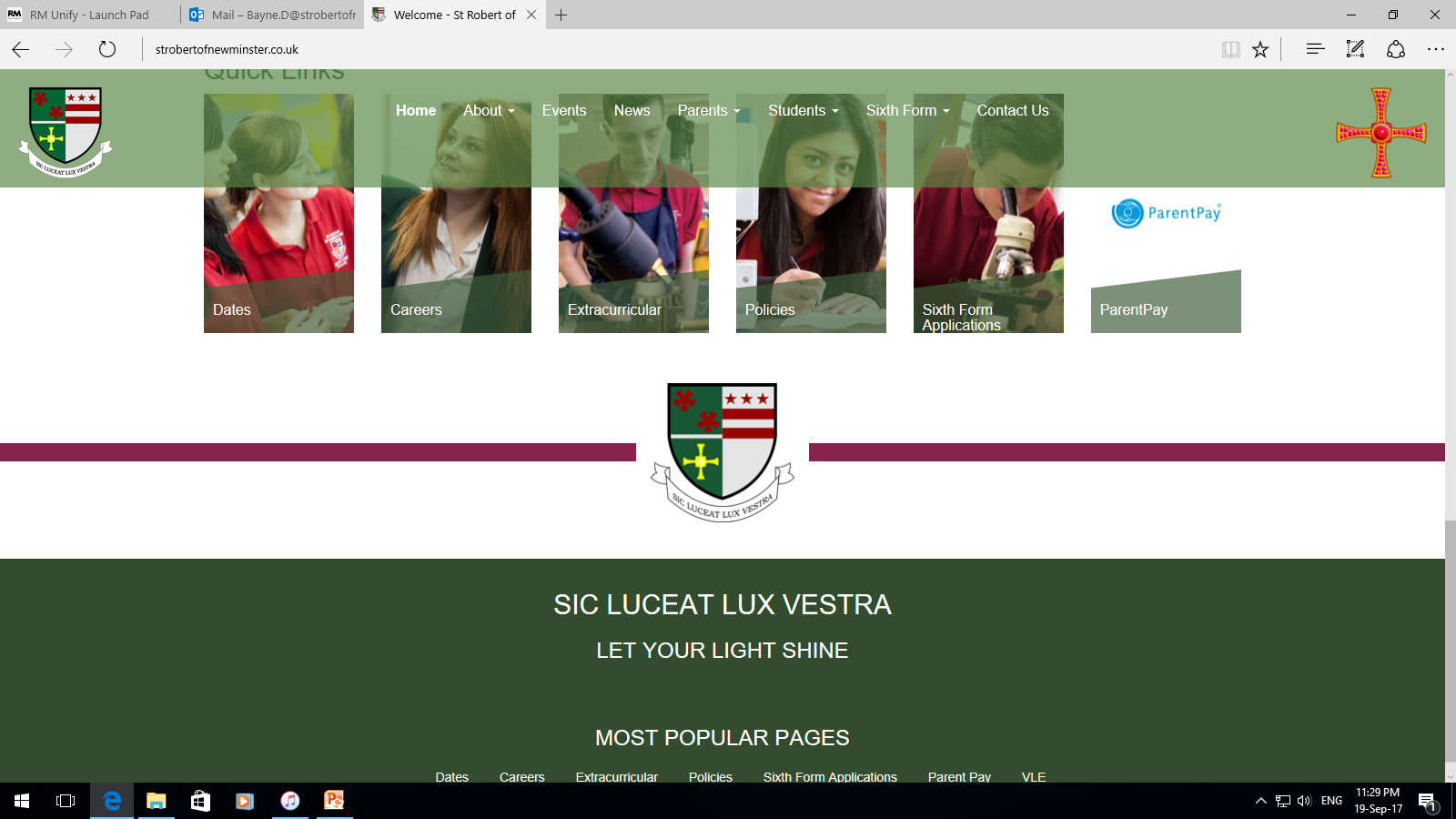 Support
Subject staff
Form Tutor
Mrs Green
6th Form Team
College counsellor
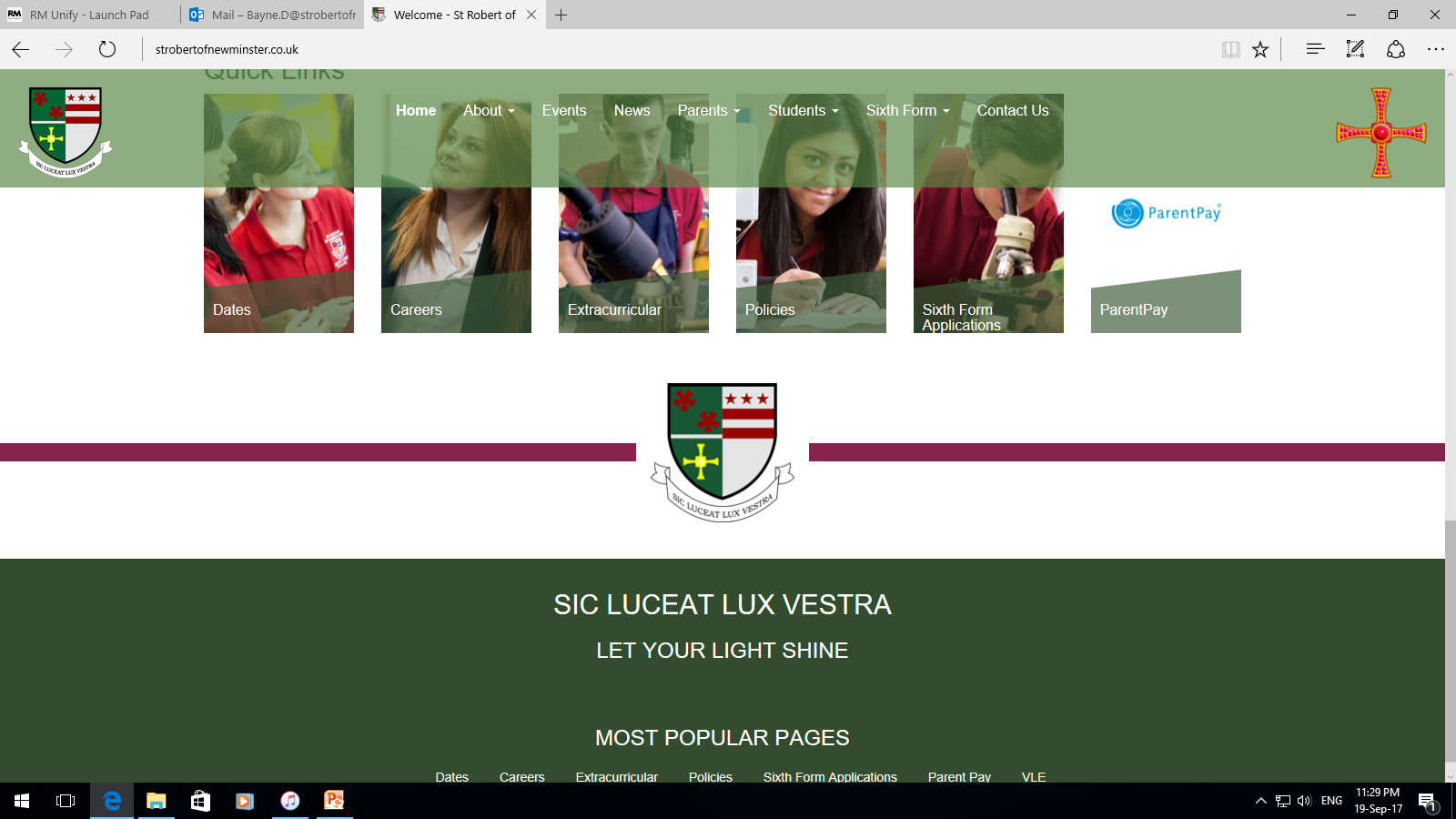 Opportunities
Independent Study Log
Prefects
Classroom support
Reading mentors
Sports Ambassadors
Work Experience
World Challenge
Extended Project Qualification (EPQ)
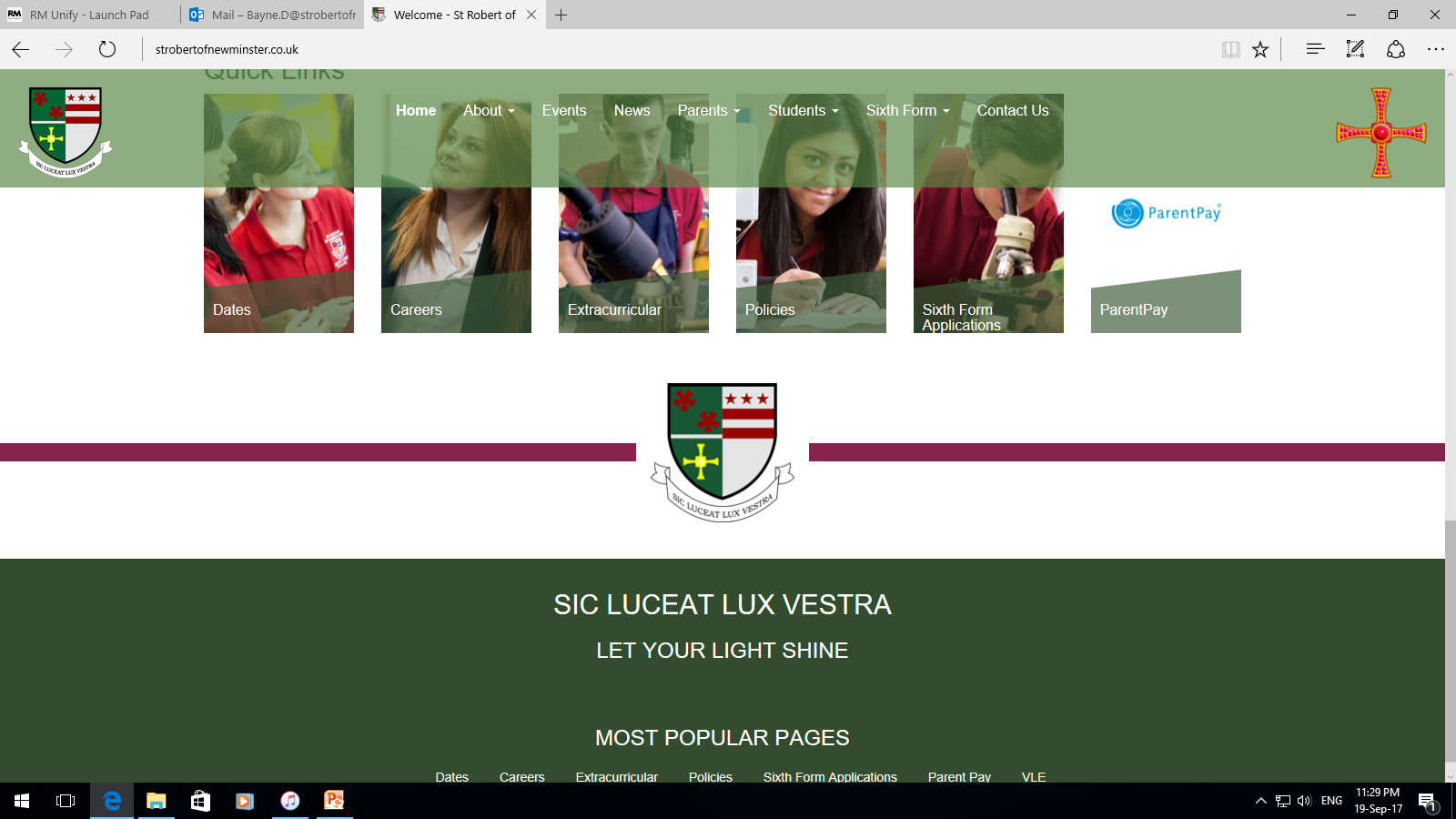 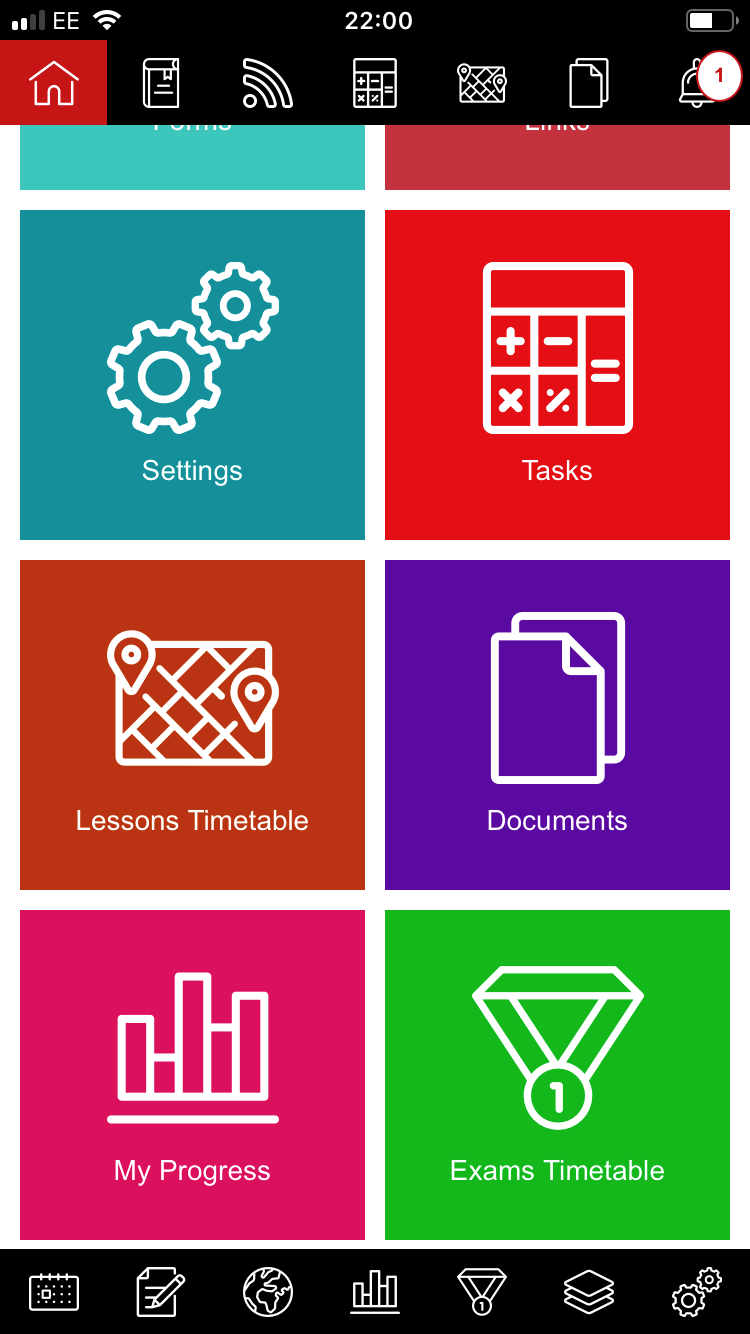 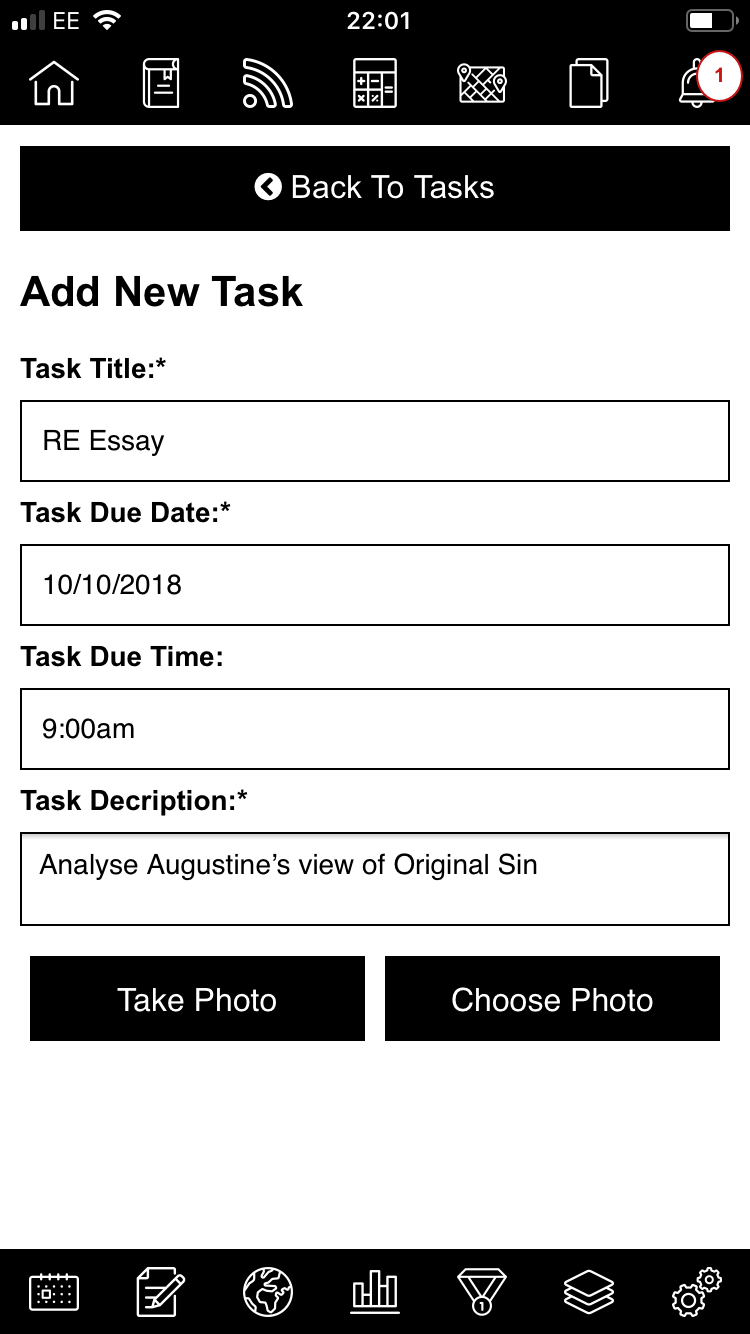 Work Experience
Mon 13th – Fri 17th July 
        
Pupils/parents expected to find themselves a high quality Placement.

Company/Organisation completes the placement form. 

All placements approved by Futureworks.

Deadlines for Forms: Friday 17th April
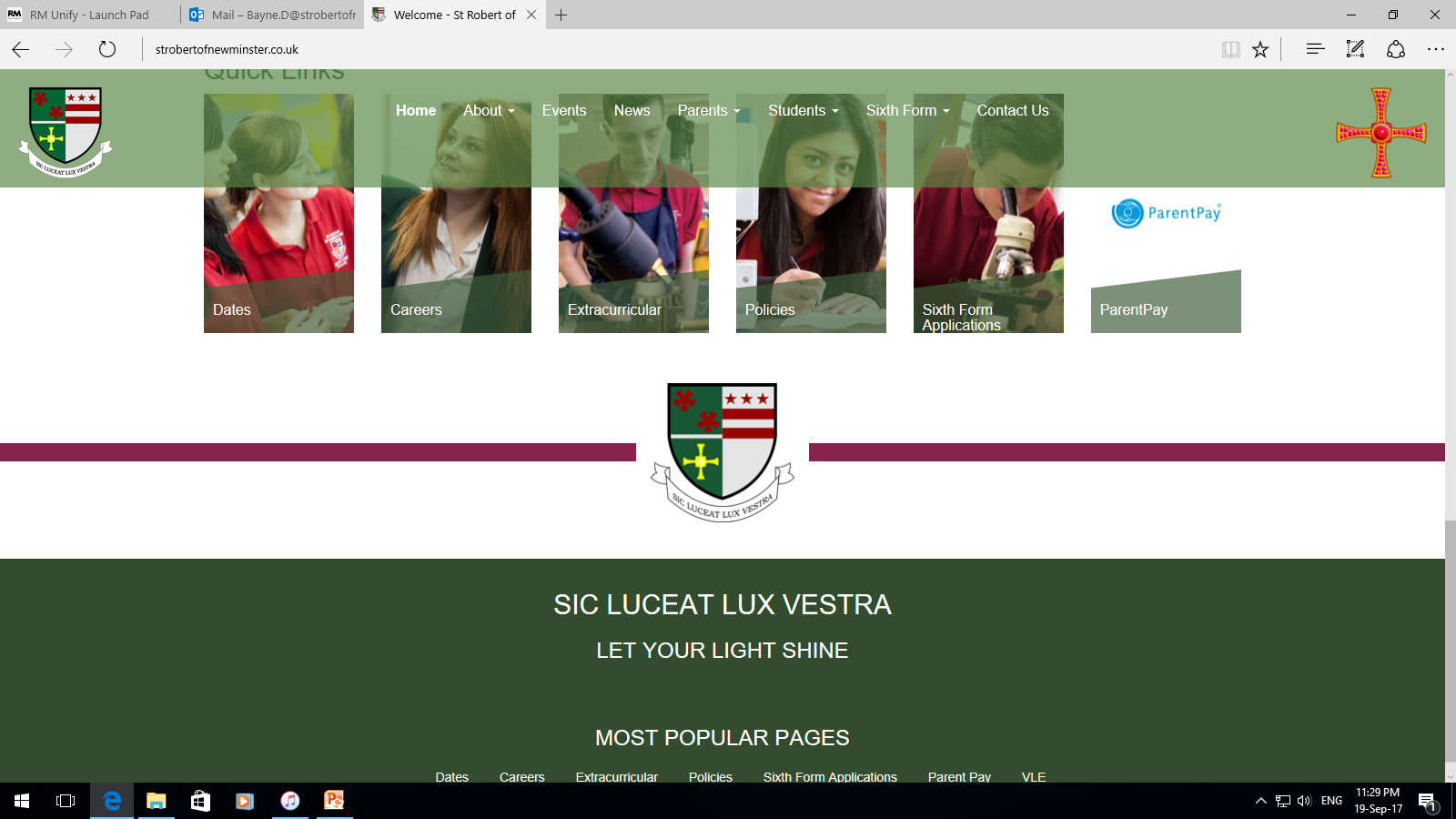 Placement Confirmation
Futureworks carry out a risk assessment of the placement to ensure it is safe and meets all safeguarding standards.

Once the placement has been vetted, the students will be notified if their Work Experience has been granted.

Careers interview.
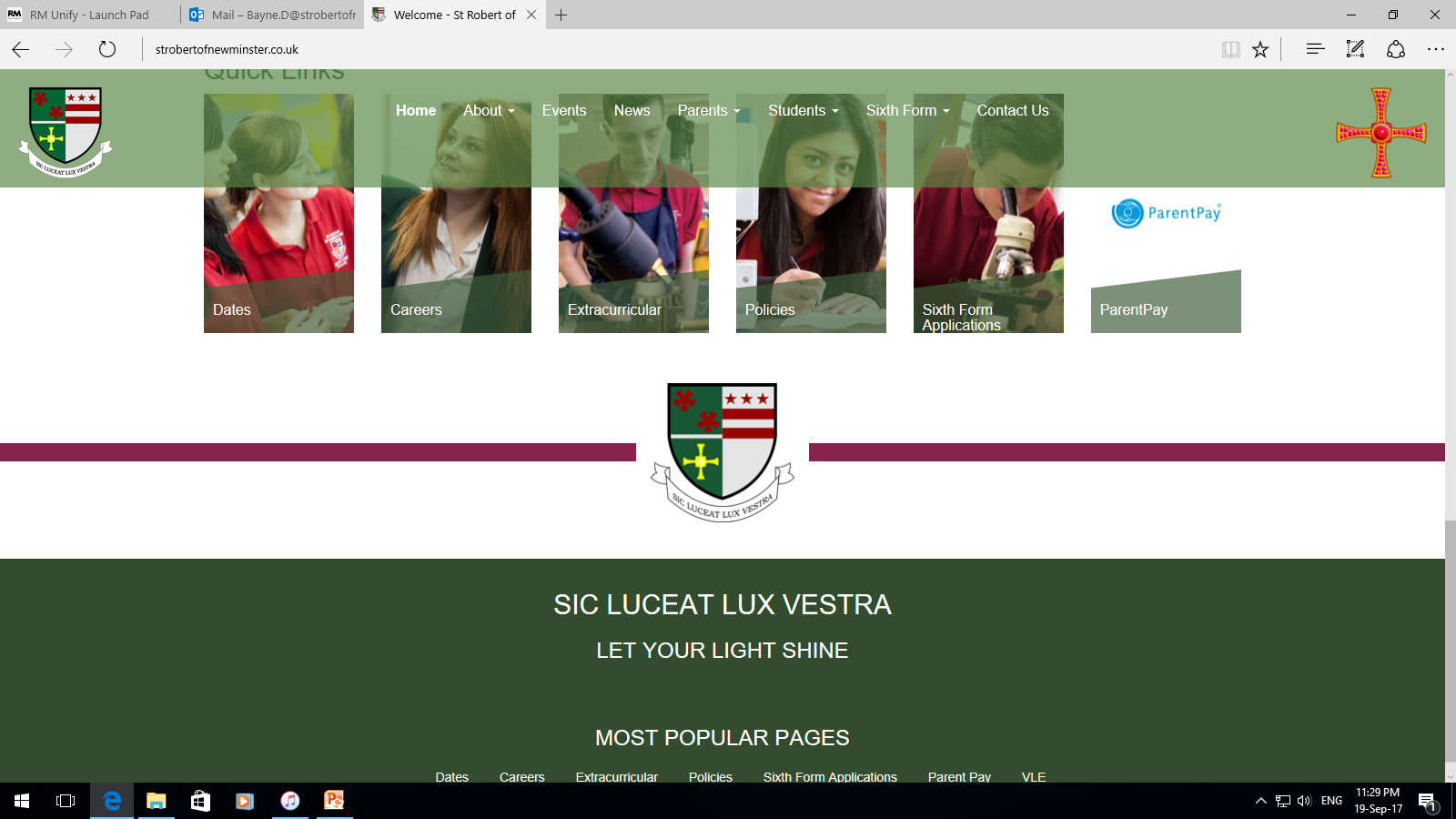 Mentoring
In House Mentoring
Durham Mentoring – Hatfield College
University Mentoring Programmes - Oxbridge
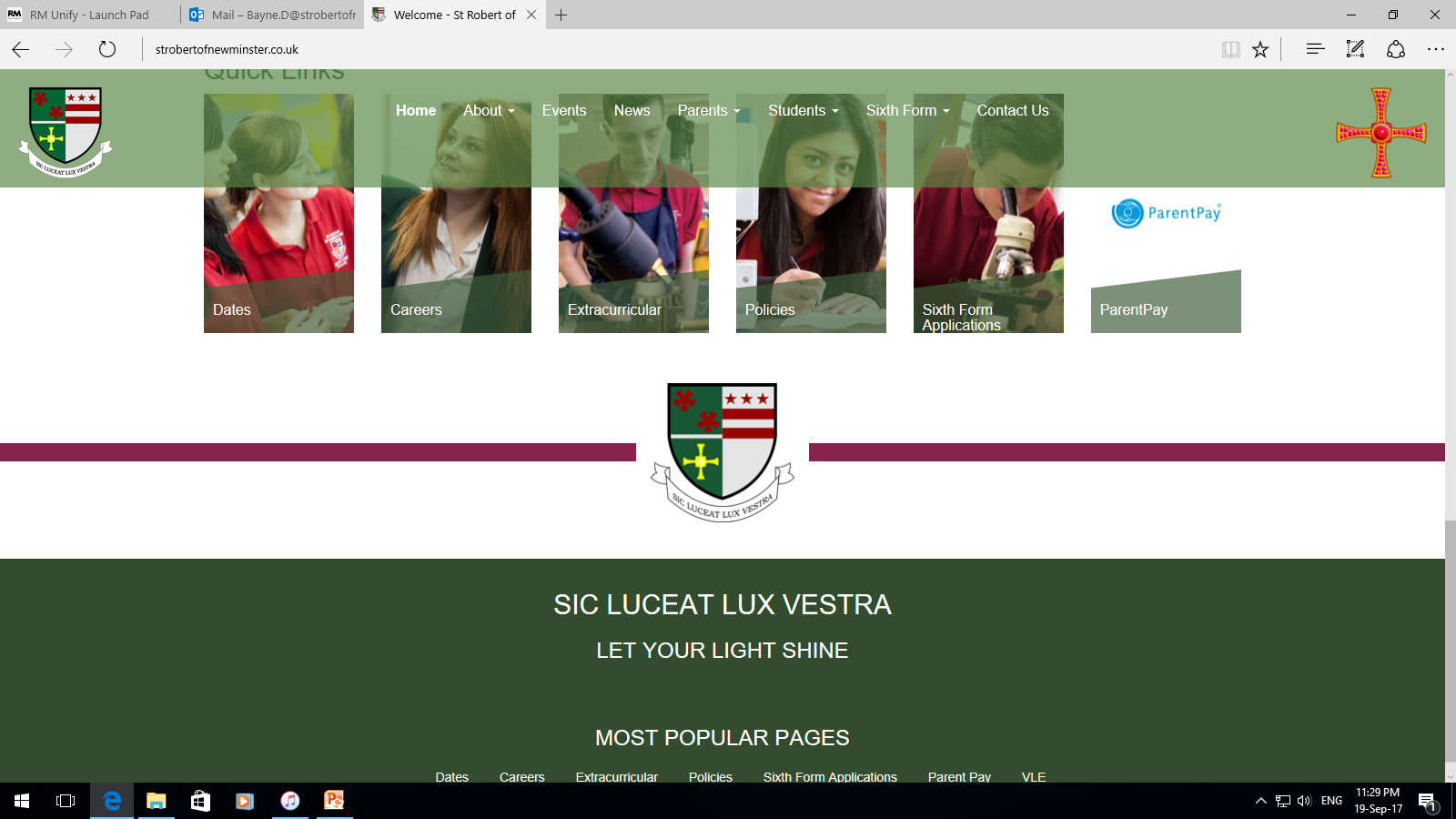 University Support
Northumbria - High Achievers
Newcastle University – Partners
Durham  - Supported Progression
Sunderland – First Choice
Oxnet – Oxford and Cambridge
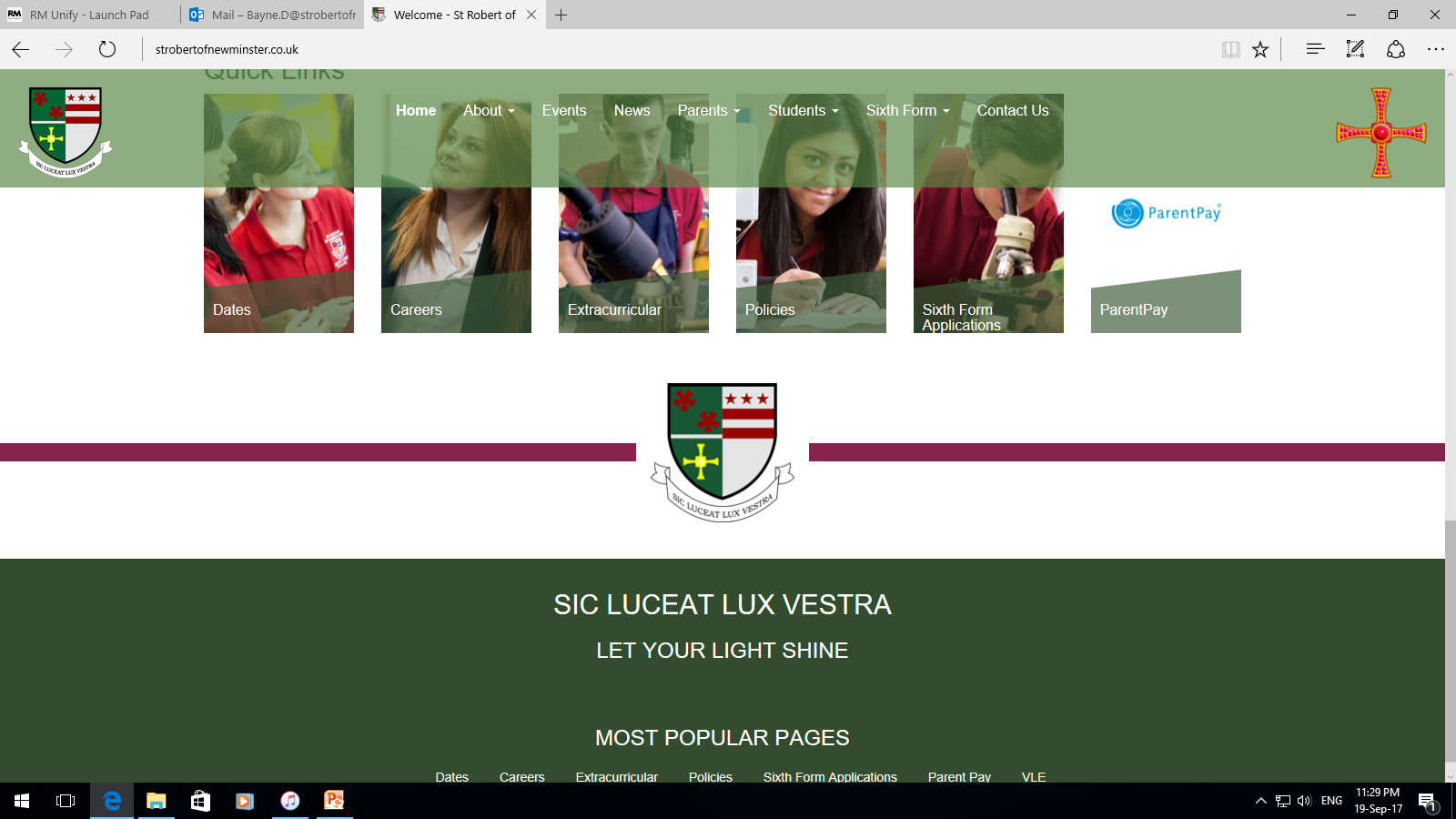 UCAS
Application process late in Summer Term
Assigned an academic referee
Guidance on personal statements
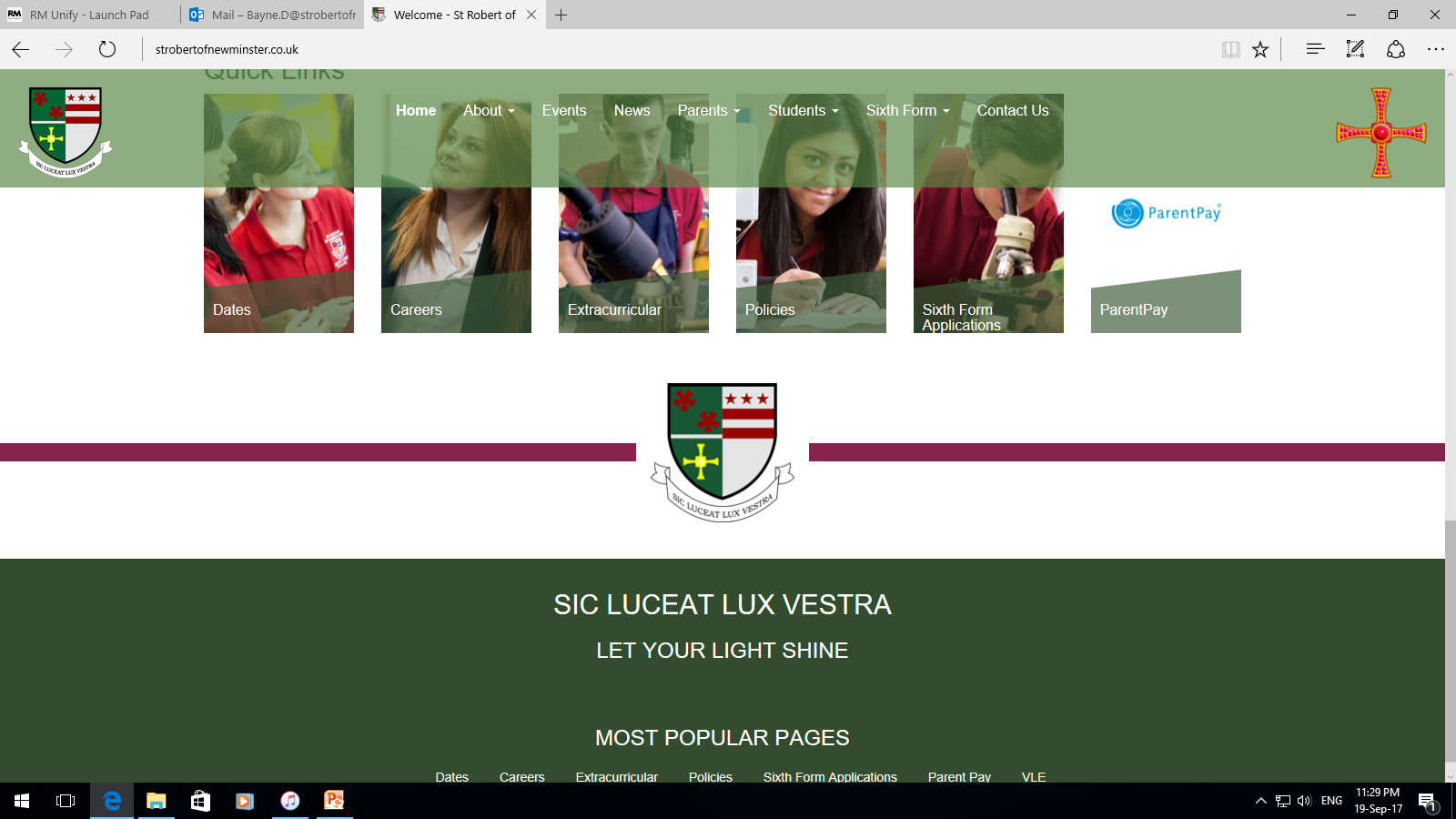 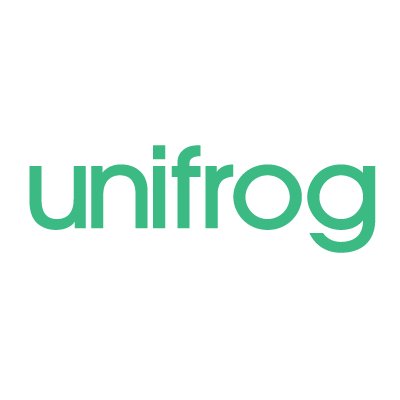 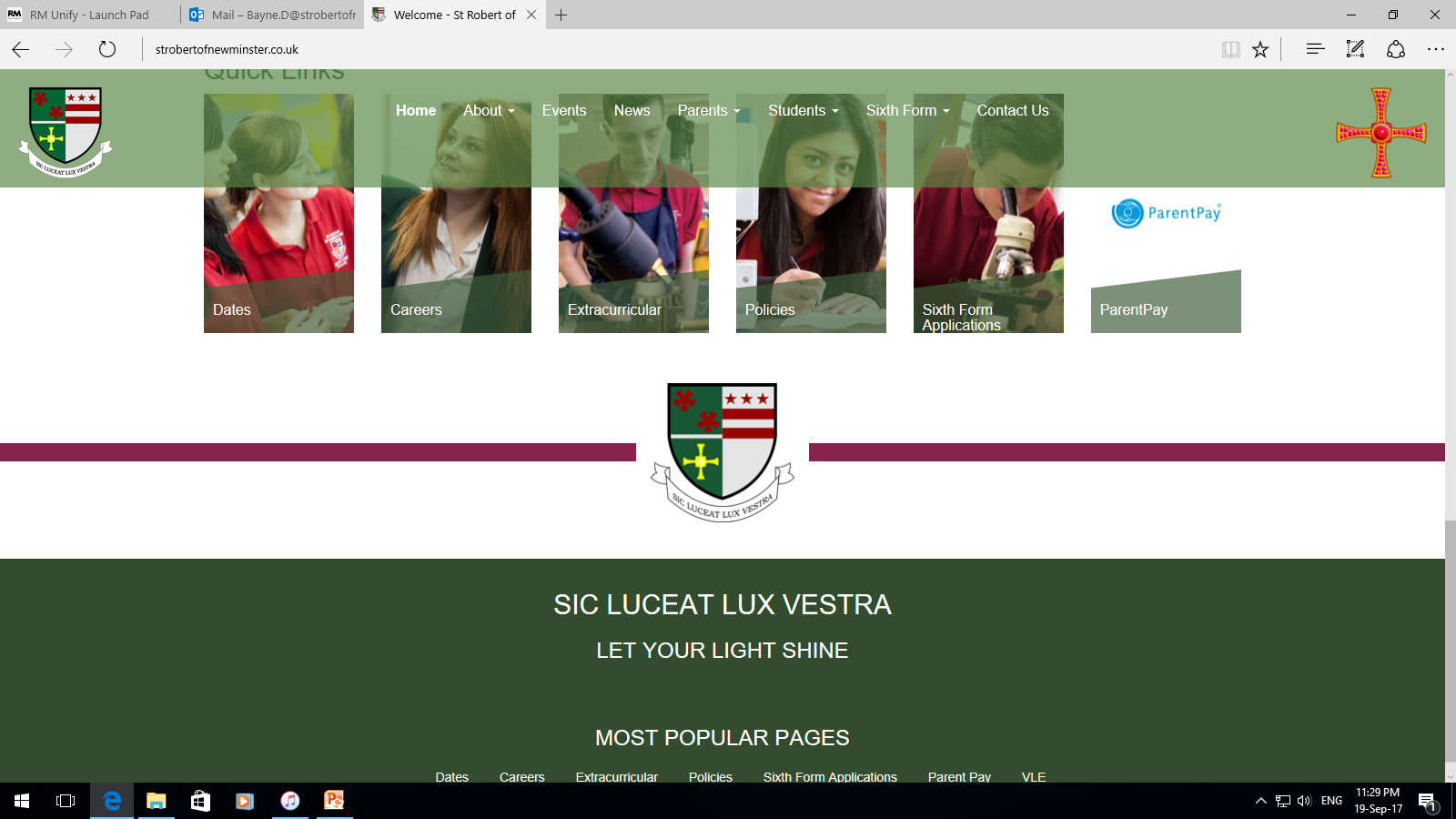 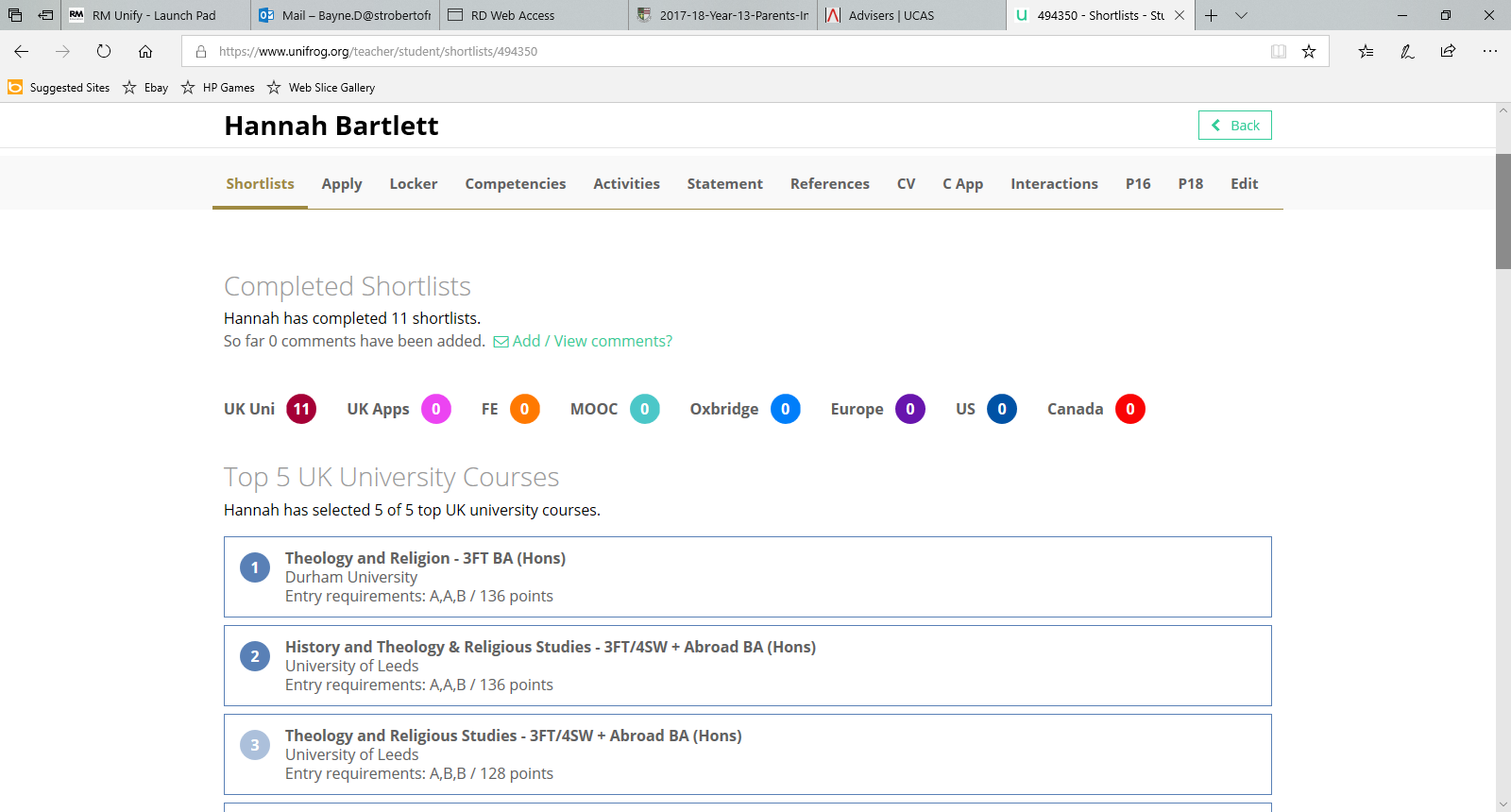 University Visits
Glasgow
Edinburgh
York & York St John
Leeds & Leeds Beckett
Sheffield
Manchester
Oxford/Cambridge
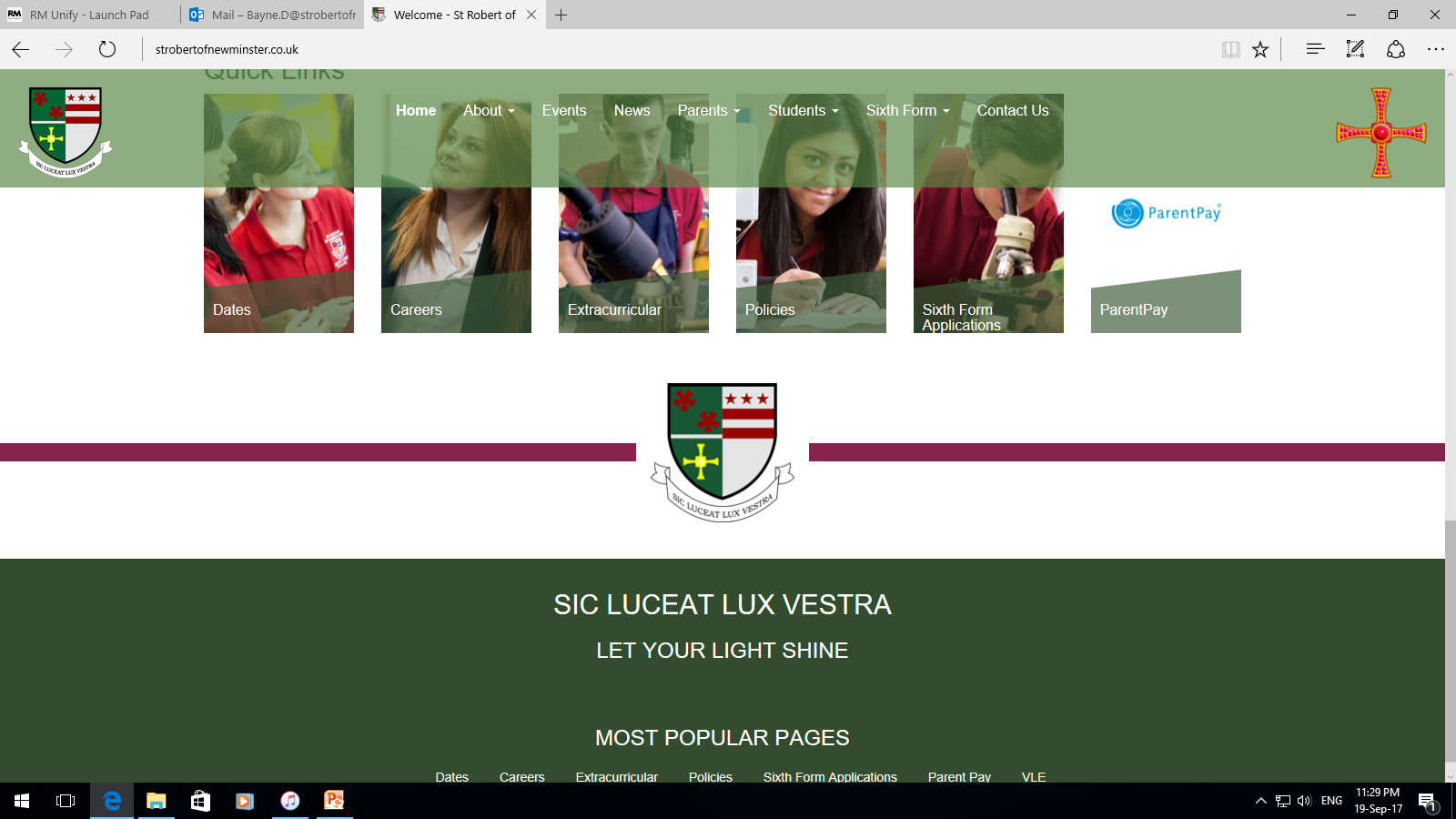 Email: sixthform@strobertofnewminster.co.uk
@strobertsVIform
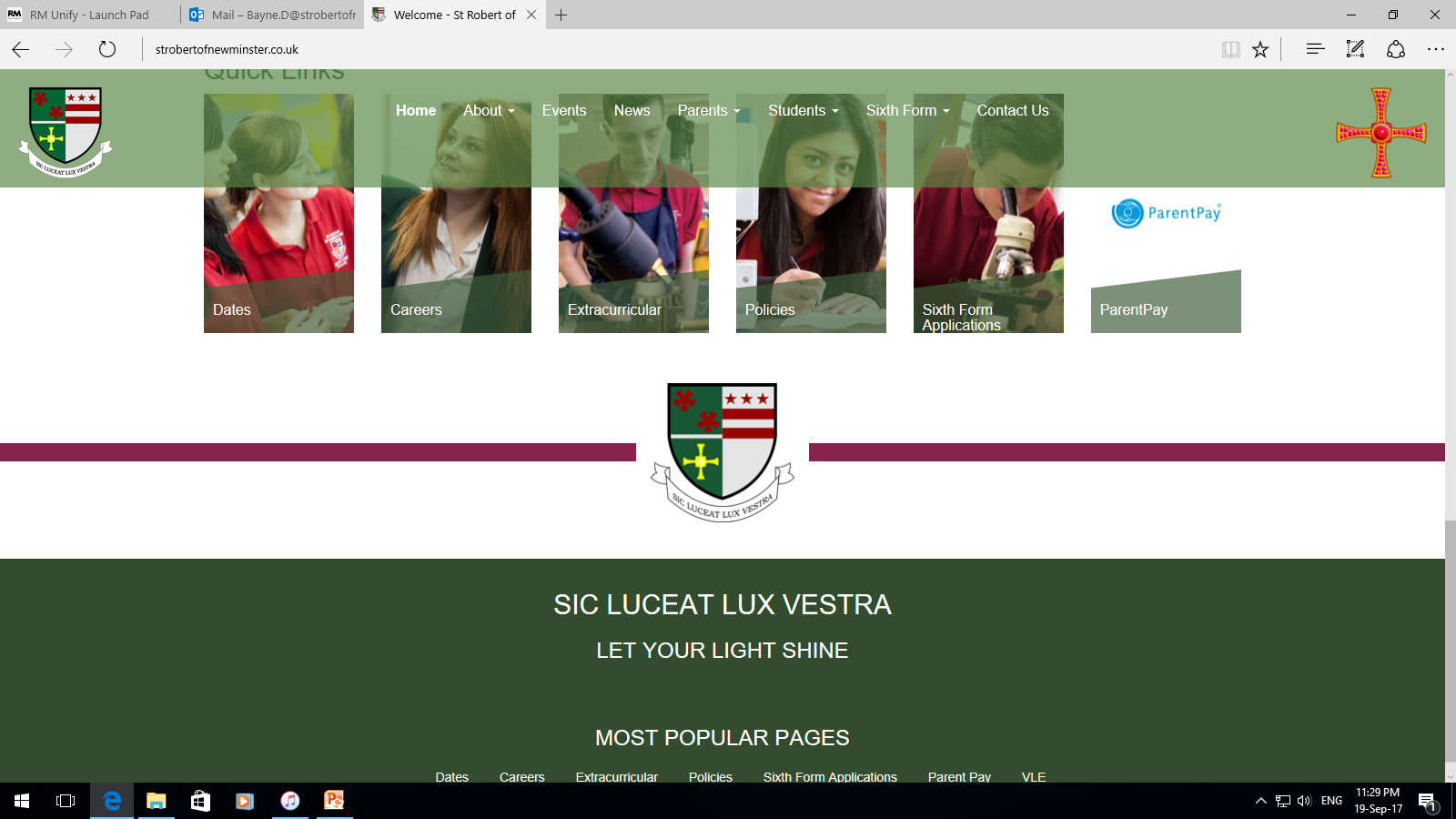